Accessibility: The right choice - Inclusion, universal design and accessibility in online public services
Welcome!  We will begin shortly…
Housekeeping 
Attendee microphones and cameras are disabled
Closed captioning is provided 
Please type your questions into the on-screen Q&A text box
Time will be put aside towards the end of this session to answer your questions
We would appreciate if you could complete a short survey after the event
A recording of this seminar will become available in the member resources section of ics.ie over the coming days
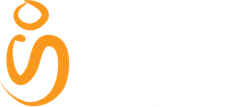 ICS - The voice of IT Professionals in Ireland – www.ics.ie​
Web Accessibility Directive Training Series
The Irish Computer Society (ICS), in partnership with the National Disability Authority (NDA), is holding a series of 2 information seminars and 2 up training webinars on EU Web Accessibility Directive. 

Each information seminar is lead by experts in the field of accessibility and is followed by a more in-depth training webinar provided by AbilityNet on the same topic.


Further information and registration can be found on ics.ie/events

Become a member of ICS at ics.ie/member
ICS - The voice of IT Professionals in Ireland – www.ics.ie​
Accessibility: The right choiceInclusion, universal design and accessibility in online public services
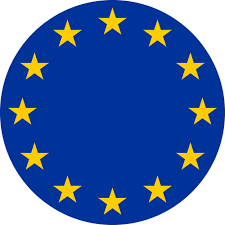 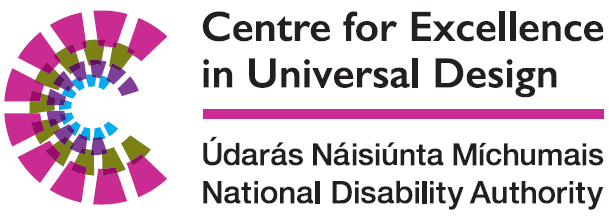 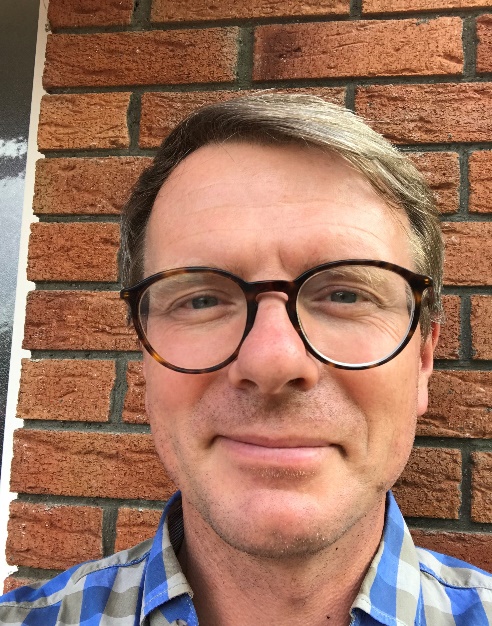 Dónal Rice
Senior Standards and Monitoring Officer
djrice@nda.ie
@_donalrice
086 8567357
www.universaldesign.ie
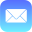 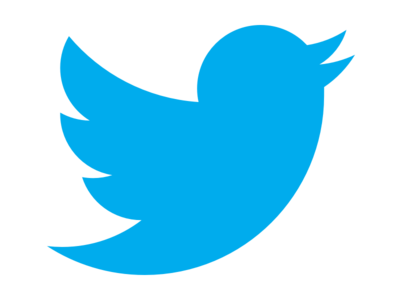 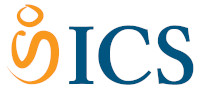 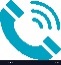 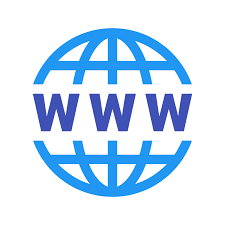 AgendaICS/NDA Web Accessibility SeriesThe EU Web Accessibility Directive	First Monitoring Report – 2021Keynote: Gerry EllisQuestions and answers
Speakers- Dónal Rice, Centre for Excellence in Universal Design, NDA- Ben Adamson, Centre for Excellence in Universal Design, NDA- Gerry Ellis, Feel The BenefIT
Centre for Excellence in Universal Design
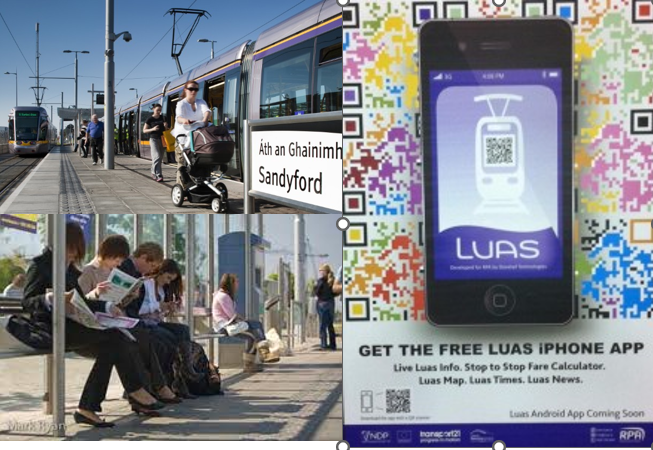 Statutory body, part of NDA
Areas of work:
Standards
Awareness
Education and CPD
Monitoring
Built environment
Products & Services
ICT
ICS NDA Web Accessibility Directive Training Series
28 April: Information Seminar – Accessibility: The right choice - Inclusion, universal design and accessibility in online public services

12 May: Training Webinar - How to Create Accessible Documents and Presentations

26 May: Training Webinar - Accessibility Testing in Mobile Apps

2 June: Information Seminar – Organisational factors to improve accessibility 

To register, please visit the ICS website.
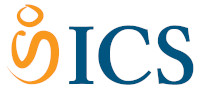 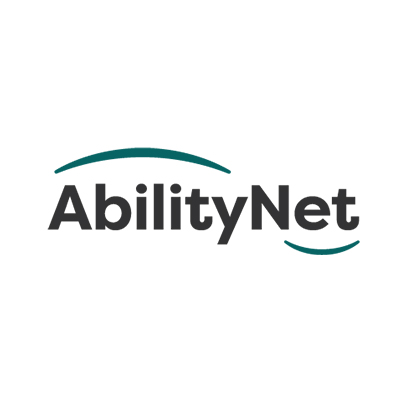 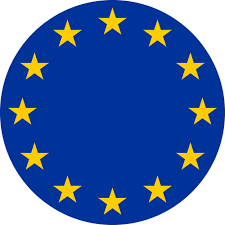 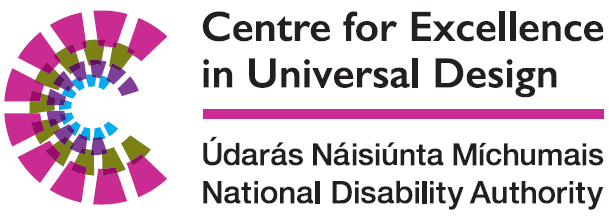 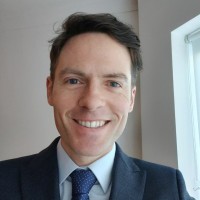 Ben Adamson
Standards and Monitoring Officer

btadamson@nda.ie

www.universaldesign.ie
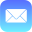 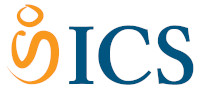 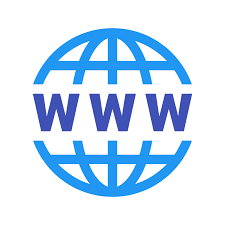 EU Web Accessibility Directive
Directive (EU) 2016/2102 of the European Parliament and of the Council of 26 October 2016 on the accessibility of the websites and mobile applications of public sector bodies 

Transposed into Irish Law on 23 September 2020, under S.I. No. 358/2020 - European Union (Accessibility of Websites and Mobile Applications of Public Sector Bodies) Regulations 2020
Sets a standard for public sector websites
Introduces monitoring of compliance

See overview on the NDA website
Web Accessibility Directive – What public bodies must do
Ensure all their websites and mobile apps comply with AA WCAG 2.1

Provide and maintain a detailed accessibility statement

Include a feedback mechanism and info on asking for support or making a complaint
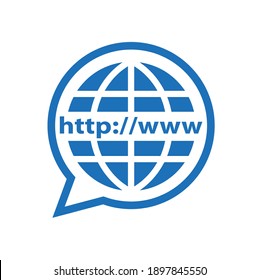 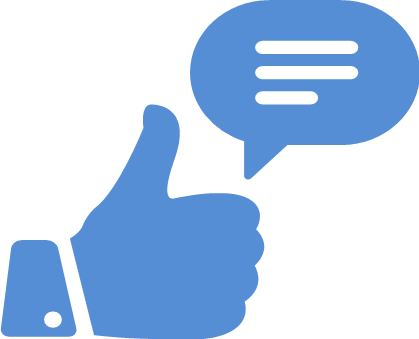 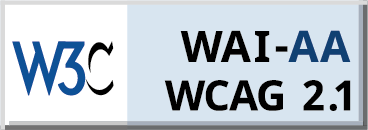 Compliance status
State if the website fully/partially/non-compliant
Must be based on a review
Non-accessible content
List non-accessible parts.  State why (e.g. exempt under legislation, disproportionate burden - assessment)
Preparation of this accessibility statement 
Method used e.g independent audit
Feedback and contact information 
Notify public body of issues
Name person in charge of dealing with requests
Enforcement procedure 
Equal Status Act 2000 (No. 8 of 2000) and the Disability Act 2005 (No. 14 of 2005) to the extent to which they apply to the body concerned.
The Accessibility Statement must contain
Writing an Accessibility Statement (Article on universaldesign.ie)
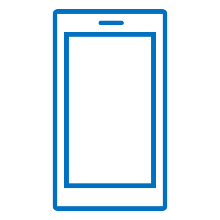 Scope of content covered
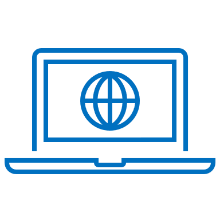 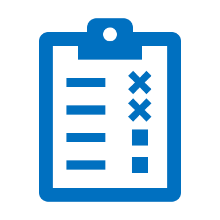 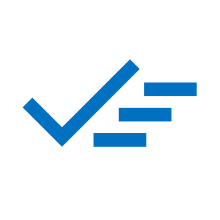 What’s exempt
What’s covered
Some office file formats and videos 
Live media and maps
Items in heritage collections 
3rd party content not under control of a public body
Extranets / intranets  developed before 23 September 2019
Office file formats  e.g Word, PDF
Navigation 
Content
Images
Videos 
Embedded content
Forms
Search
Extranets/intranets
Archived content
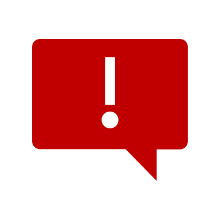 Website & mobile apps
Covers ALL content – not just HTML pages
Internal intranet systems used by employees etc
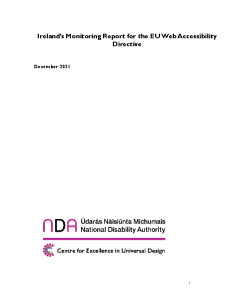 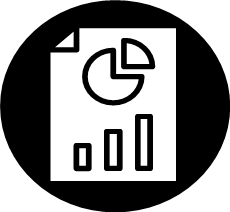 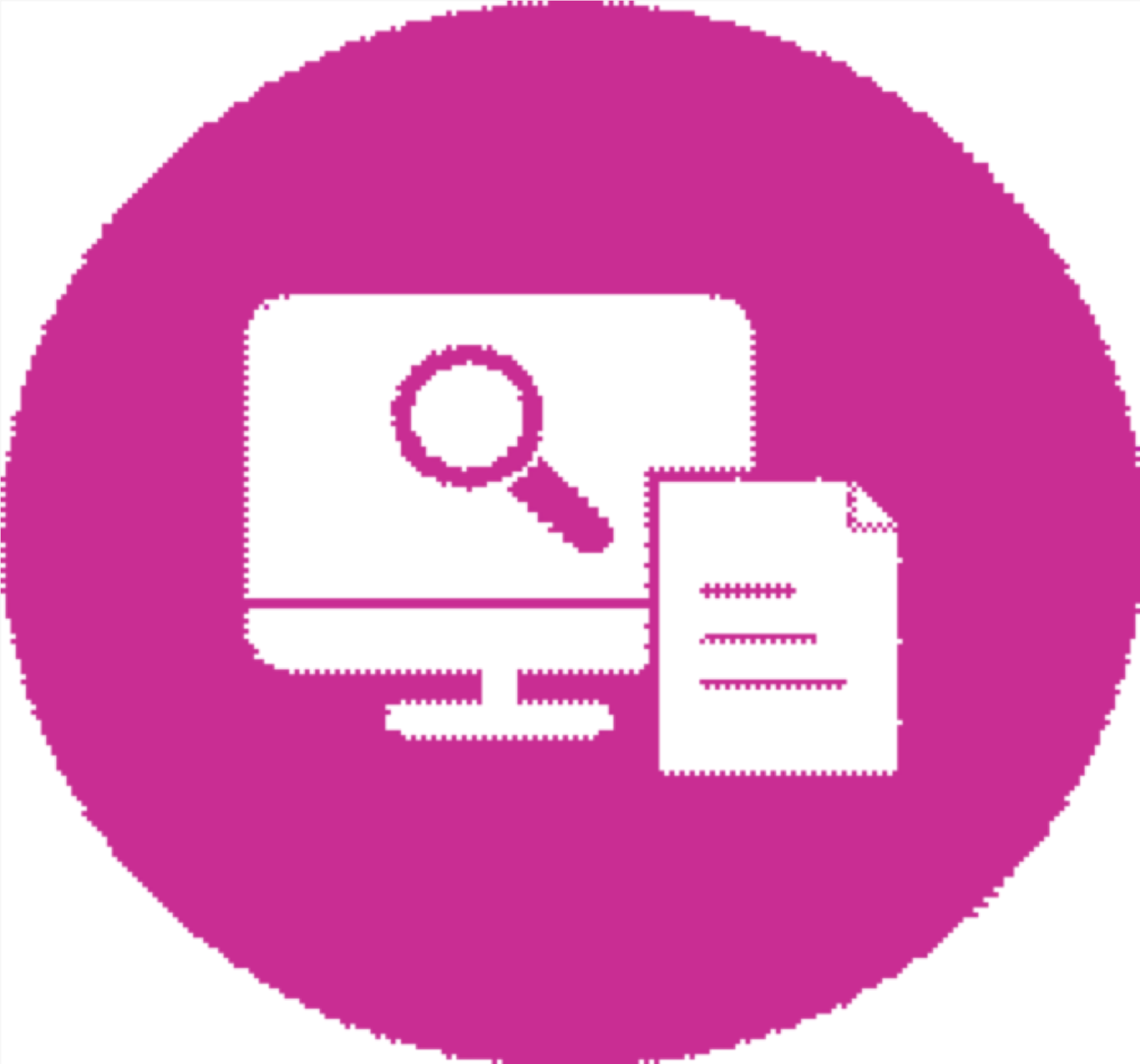 Monitoring and Reporting
Reporting
Monitoring
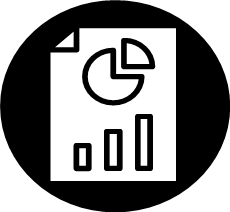 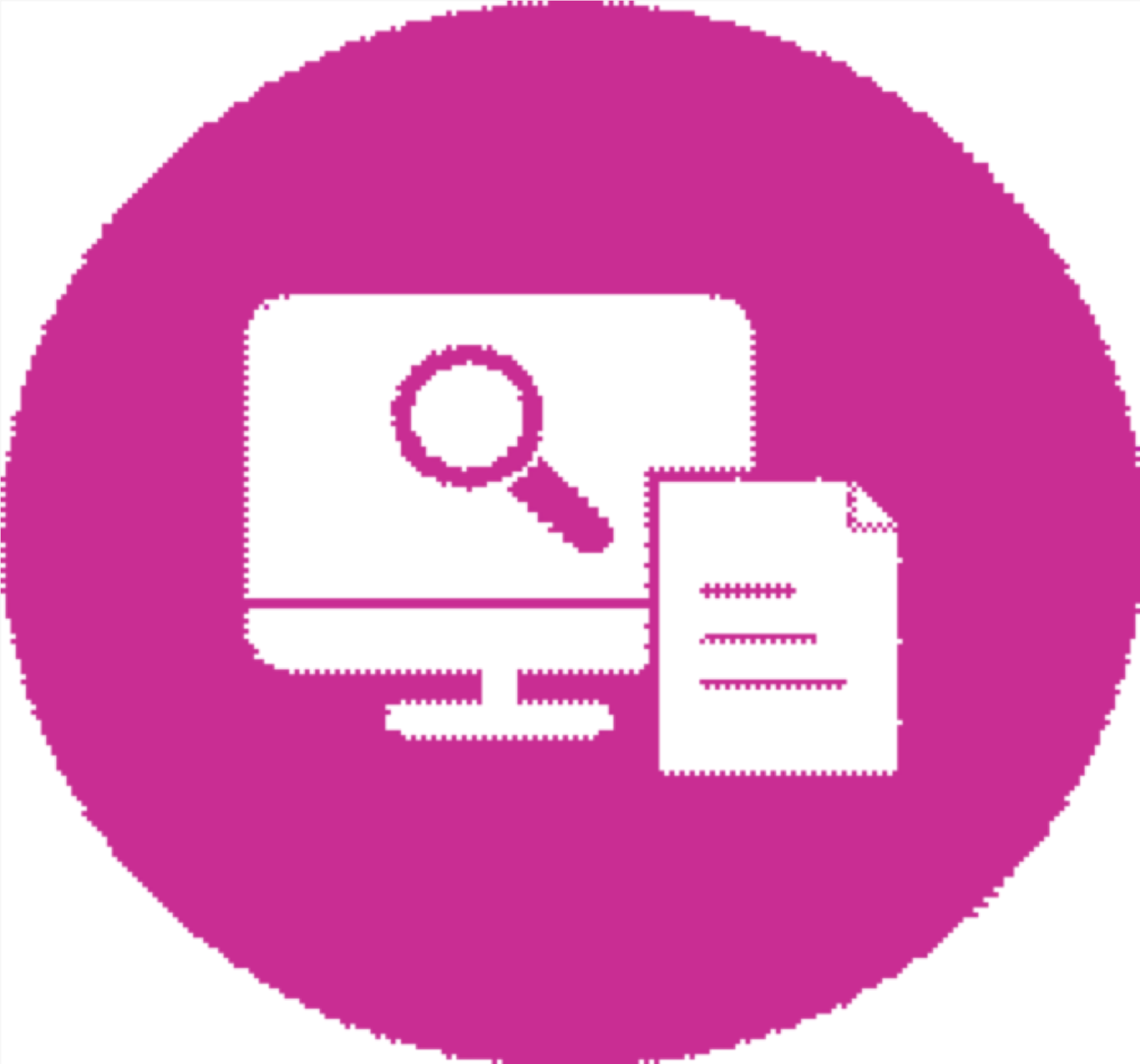 NDA national monitoring body
Conducted annually
Simplified Reviews
2021: 50 conducted
2022: 350 to be conducted
In-depth Reviews 
2021: 5 conducted
2022: 35 to be conducted
Mobile app Reviews
2021: 4 conducted
2022: 13 to be conducted
First Monitoring Report EU WAD Ireland 2021
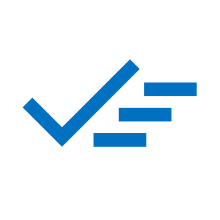 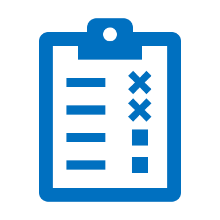 Findings - Simplified reviews by the numbers
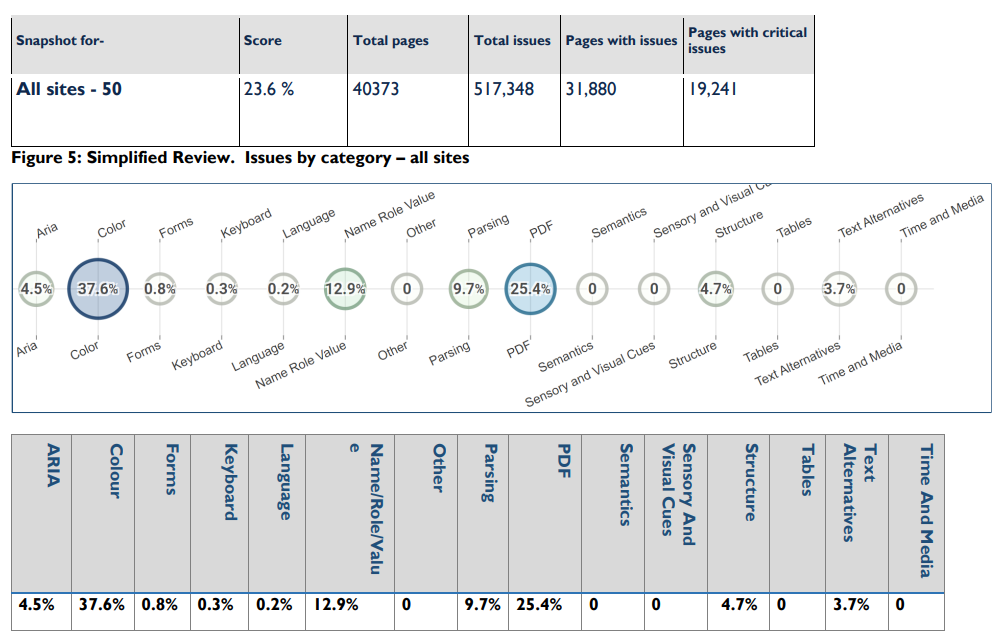 Findings – In-depth reviews
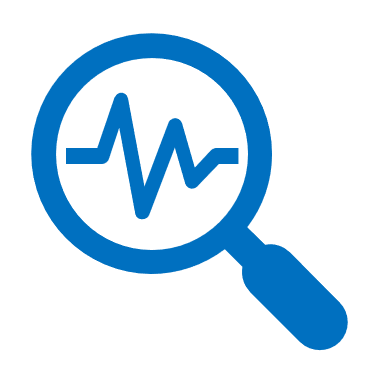 Every site has considered accessibility - no website is fully compliant
Many issues are easy to fix – and occur on many pages
Accessibility Statements – inconsistent approach
In-depth reviews
Confusing/inconsistent navigation
Poorly designed forms, form feedback, widgets (cookie banners)
Poor description of images/graphs
PDFs

Mobile Apps
Newer apps have less issues
“Accessibility is not a specialism. 
It’s a mindful way of working."

							Alistair McNaught
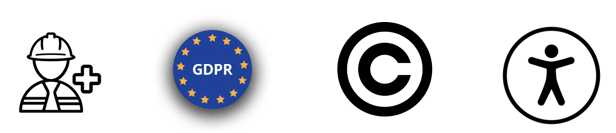 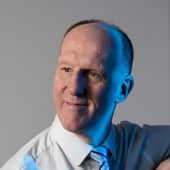 Gerry Ellis
Feel the BenefIT

gerry.ellis@feelthebenefit.com
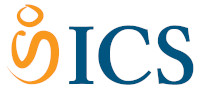 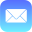 Populations
ROD Group (formerly 5th Quadrant Analytics)
1.3 Billion persons in the world experience disability

European Disability Forum
Over 100 Million persons with Disabilities in Europe

2016 Irish Census
640,000 persons with Disabilities in Ireland 

ESRI
11.5% of working age population have disabilities
Spending Power
2.2 Billion including Friends and Families
ROD Group (formerly 5th Quadrant Analytics)
Control $8 Trillion 
Disposable Income Annually
1.3 Billion persons in the world experience disability
Legislation and Standards
UN Convention on the Rights of Persons with Disabilities
European Disability Act
Digital Services Act
Web Accessibility Directive
CEN/Cenelec EN 301549
6 European standards to be reviewed, 2 new standards
Harmonised Standards support adherence to Directives
ESRI Report on Disability
"Identification Of Skills Gaps Among Persons With Disabilities And Their Employment Prospects"
Published September 2021
According to the Census, only a third of the working age people (16-64 years) with disabilities indicated that their main economic status in 2016 was employment. This compares with two-thirds of those without disabilities.
People with disabilities are around 3 times more likely to experience consistent poverty than people without 
Education Gap
Employment Gap
Poverty Gap
DPI Group
Strong evidence supports the business case for employing people with disabilities. And that’s outside the traditional corporate social responsibility argument

87% of consumers agree or strongly agree that they prefer to give their business to companies that employ people with disabilities

Companies that have started to employ people with disabilities show that these hiring decisions positively impact the bottom line in the form of reduced costs, increased productivity, and reduced employee turnover. 

Washington Mutual (now JP Morgan Chase Bank) found an 8% turnover rate among employees with disabilities, as compared to 45% in the general population.
Accenture
Getting to Equal: the Disability Inclusion Advantage Report
Published in December, 2018
59 percent) of accommodations cost absolutely nothing to make, while the rest typically cost only $500 per employee with a disability. (JAN Survey)
Work environments that are more inclusive of persons with disabilities often see improved productivity.
A Nielsen study in 2016 found that persons with disabilities tend to be more brand loyal and also make more shopping trips and spend more per trip than the average consumer.
Workers are consumers, too. The GDP could get a boost up to $25 billion if just 1 percent more of persons with disabilities joined the U.S. labor force.
What is a MOOC?
MOOC = Massive Open Online Course

Form of Distance Education

Free to unlimited number of participants

Uses web-based information and social media

Promotes interaction between presenters and participants
Who gains - Individual
Accessible web sites and online tools improve access to education, employment and society in general

Access to education is the best route to employment

Access to employment is the best route out of poverty

Ability to Retain employment and advance in employment if disabled during the working life

Improved self esteem and disposable income leading to contributions to family, friends and society
Who gains - Organisation
Reduced costs

Improved Productivity

Reduced staff turnover

Benefits of providing accommodations greatly outweigh the costs

Increase the number of potential customers

Protects company from legal challenges 
Using standard processes eases employee recruitment and rotation as opposed to using non-standard ones
Who gains - Society
High unemployment means high social welfare costs and other supports
High employment means higher tax received and less social welfare and other costs
Higher disposable income amongst people with disabilities increases society's overall wealth
Contributions to pension protects society from costs as the person with a disability grows older
Increased standardised products, services and, particularly, new technology facilitates widespread sharing of staff skills and technical knowledge including across borders
Resources  - Gerry Ellis
UN Convention on the rights of Persons with Disabilities
Universal Design 
Web Content Accessibility Guidelines (WCAG)
Reports that demonstrate economic as well as social benefits
ROD Group (formerly 5th Quadrant Analytics) 
European Disability Forum 
ESRI report “Identification Of Skills Gaps Among Persons With Disabilities And Their Employment Prospects”
DPI Group
Accenture
JAN survey on Cost and Benefits of Workplace Accommodations
ESRI report “Identification Of Skills Gaps Among Persons With Disabilities And Their Employment Prospects”
Resources  (continued)
Standards and Harmonisation 
MOOCAP MOOC
Virginia Tech MOOC and Other Resource
Questions?
ICS NDA Web Accessibility Directive Training Series
28 April: Information Seminar – Accessibility: The right choice - Inclusion, universal design and accessibility in online public services

12 May: Training Webinar - How to Create Accessible Documents and Presentations

26 May: Training Webinar - Accessibility Testing in Mobile Apps

2 June: Information Seminar – Organisational factors to improve accessibility 

To register, please visit the ICS website.
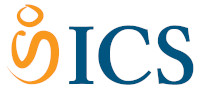 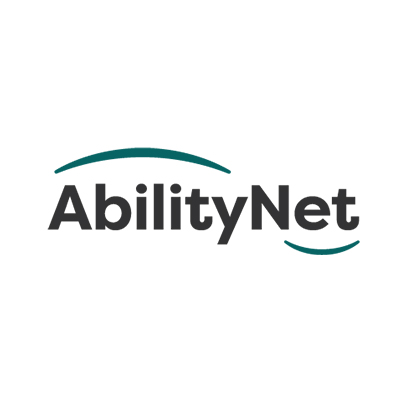 NDA Resources
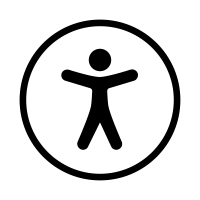 EU Web Accessibility Directive
Writing an Accessibility Statement
Guidance and resources (including ICS/NDA training series)
Web Accessibility Techniques
Developers

Designers

Content providers
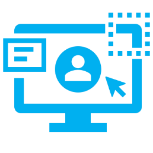 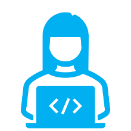 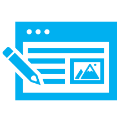 webaccessmonitor@nda.ie
Thank you
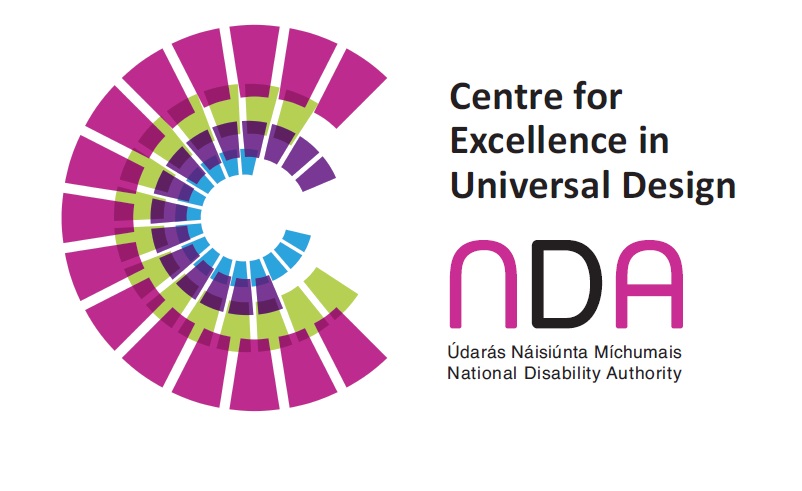 Dónal Rice
Senior Standards and Monitoring Officer
djrice@nda.ie
@_donalrice
086 8567357
www.universaldesign.ie
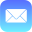 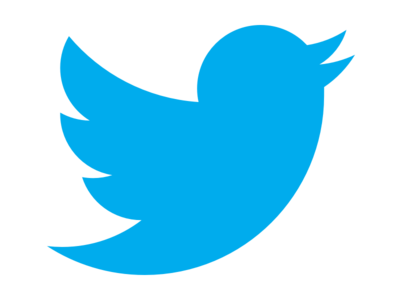 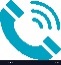 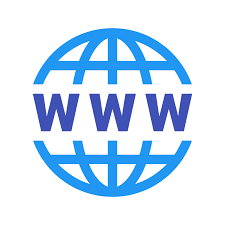